Муниципальное 
бюджетное дошкольное 
образовательное учреждение детский сад 
 № 46 «Аленушка»
г. Белая Калитва
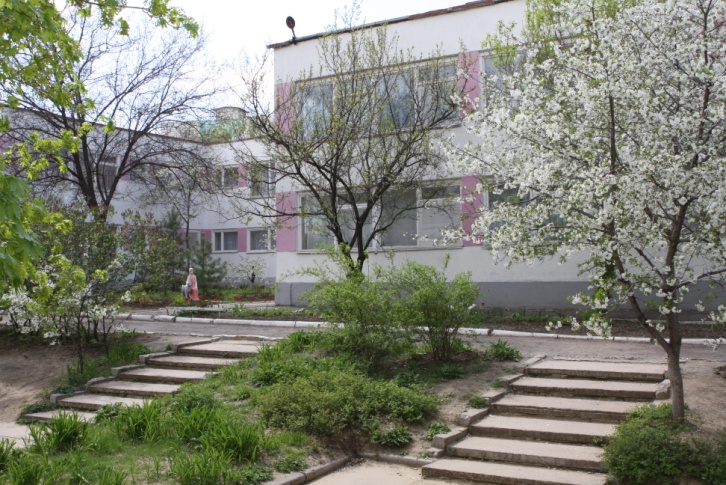 Основан в 1987 году
В 2011 году присвоен областной статус «казачье»
Реализация проекта: 
«Развитие 
у детей дошкольного возраста 
моральных и нравственных ценностей 
через формирование первичных 
представлений о малой Родине, 
социокультурных ценностях 
Донского казачества»
В 2014 году участник  Всероссийского семинара 
«Духовно-нравственные ценности 
казачества и их идентификация
 в образовательной среде: 
опыт Ростовской области».
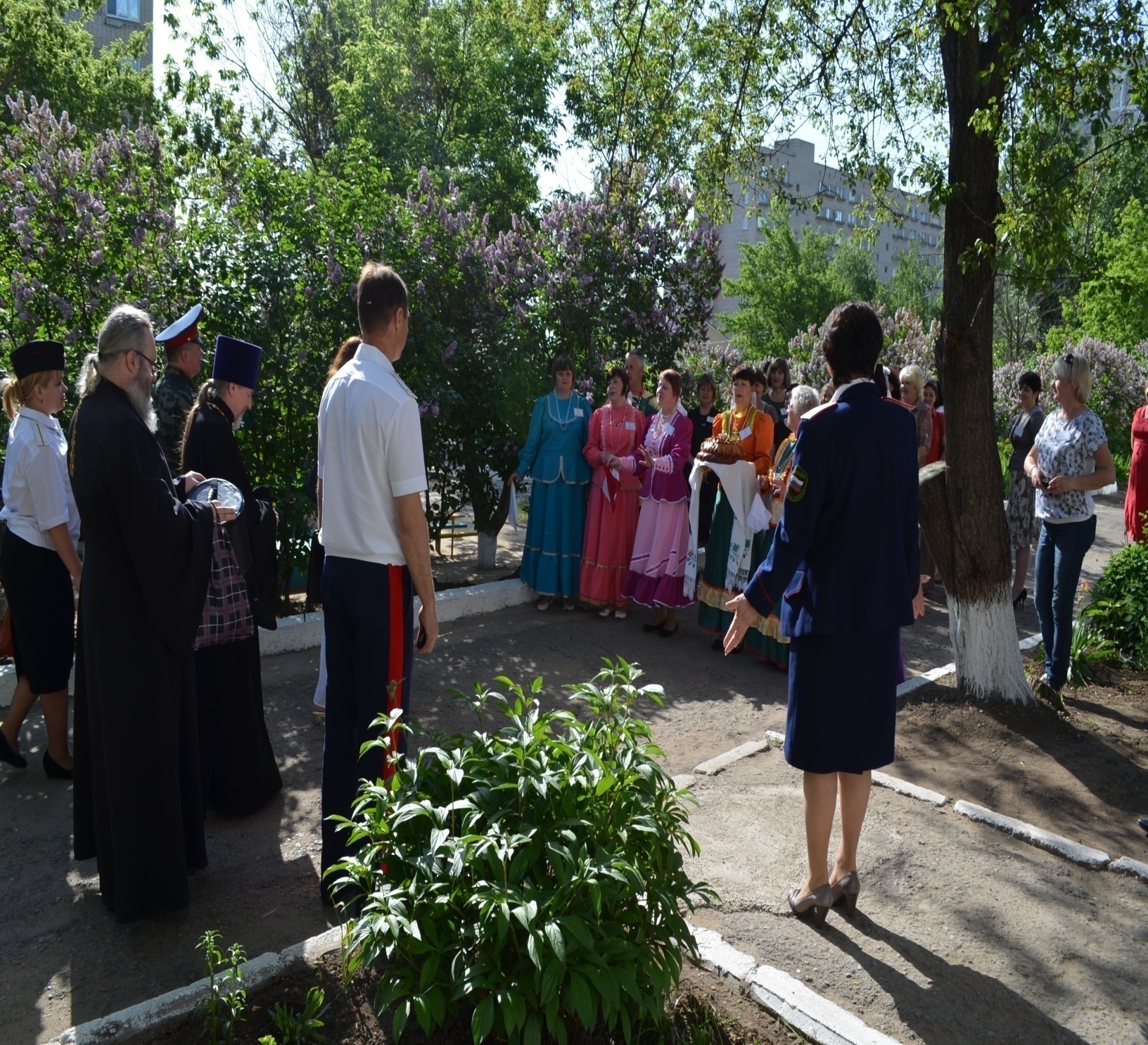 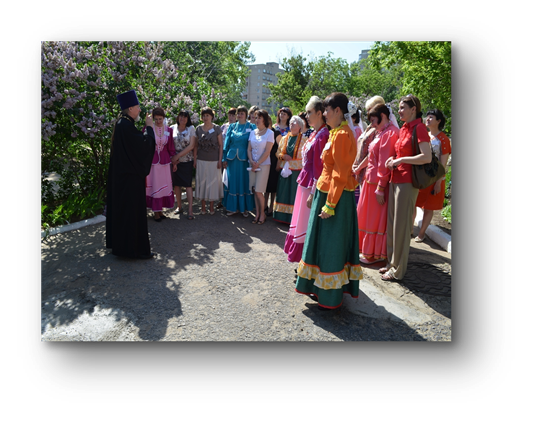 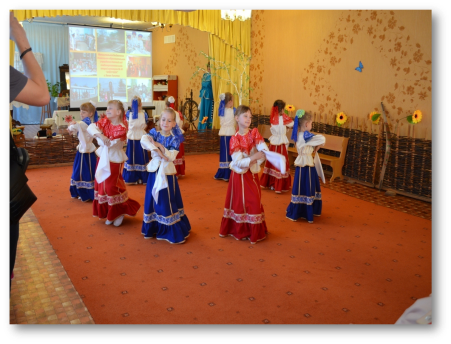 Цель: 
обеспечение необходимых кадровых, 
научно-методических, 
материально-технических условий 
для формирования первичных
 представлений о малой Родине,
социокультурных ценностях
 Донского казачества
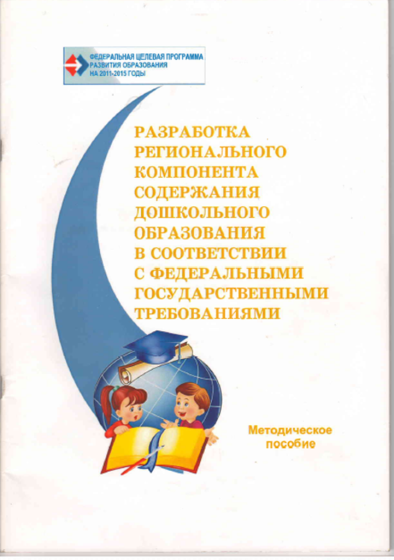 Опыт работы ДОУ: 
 «Приобщение дошкольников  
к ценностям истории и культуры 
Донского края 
через изобразительную деятельность»  
опубликован издательством 
Ростовского института 
повышения квалификации
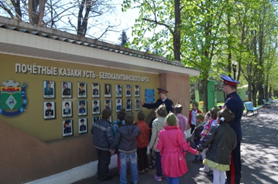 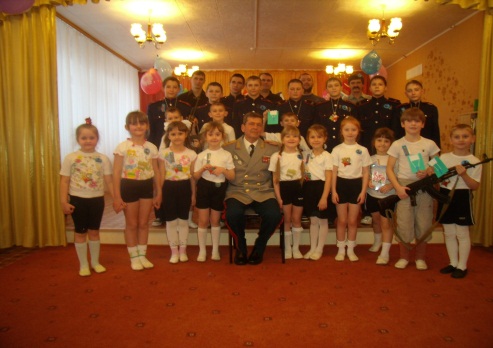 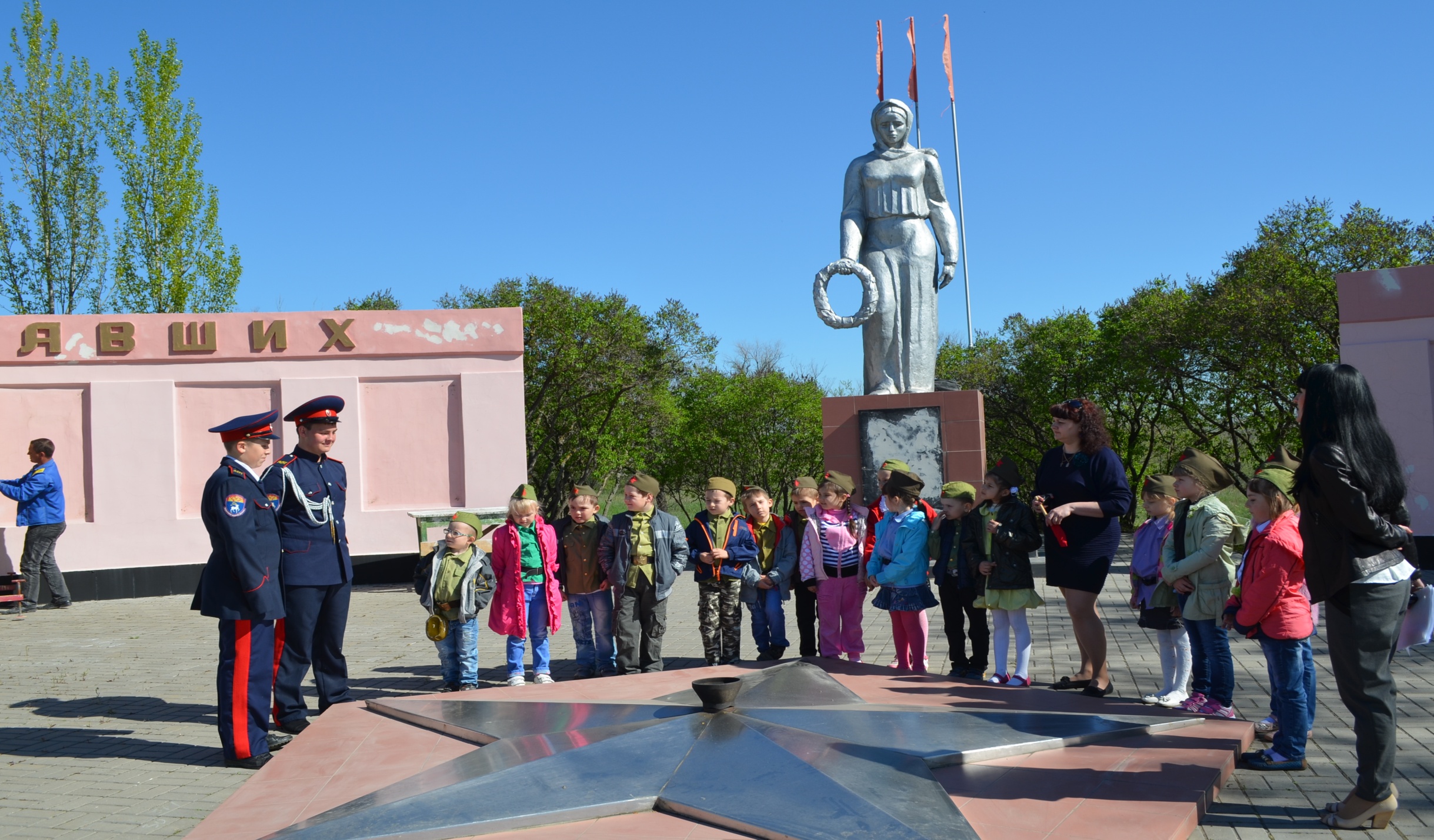 МБДОУ ДС № 46
«Аленушка»
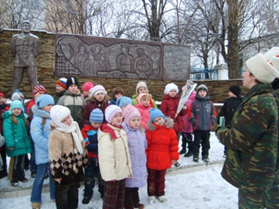 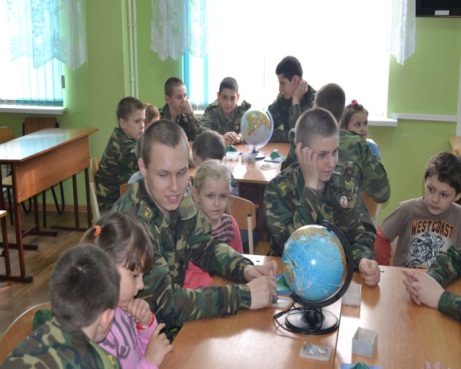 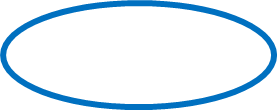 «Художественно-эстетическое
развитие»
«Познавательное
развитие»
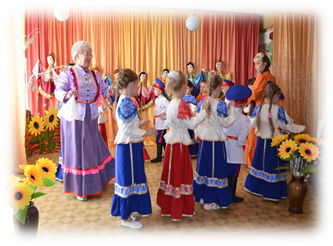 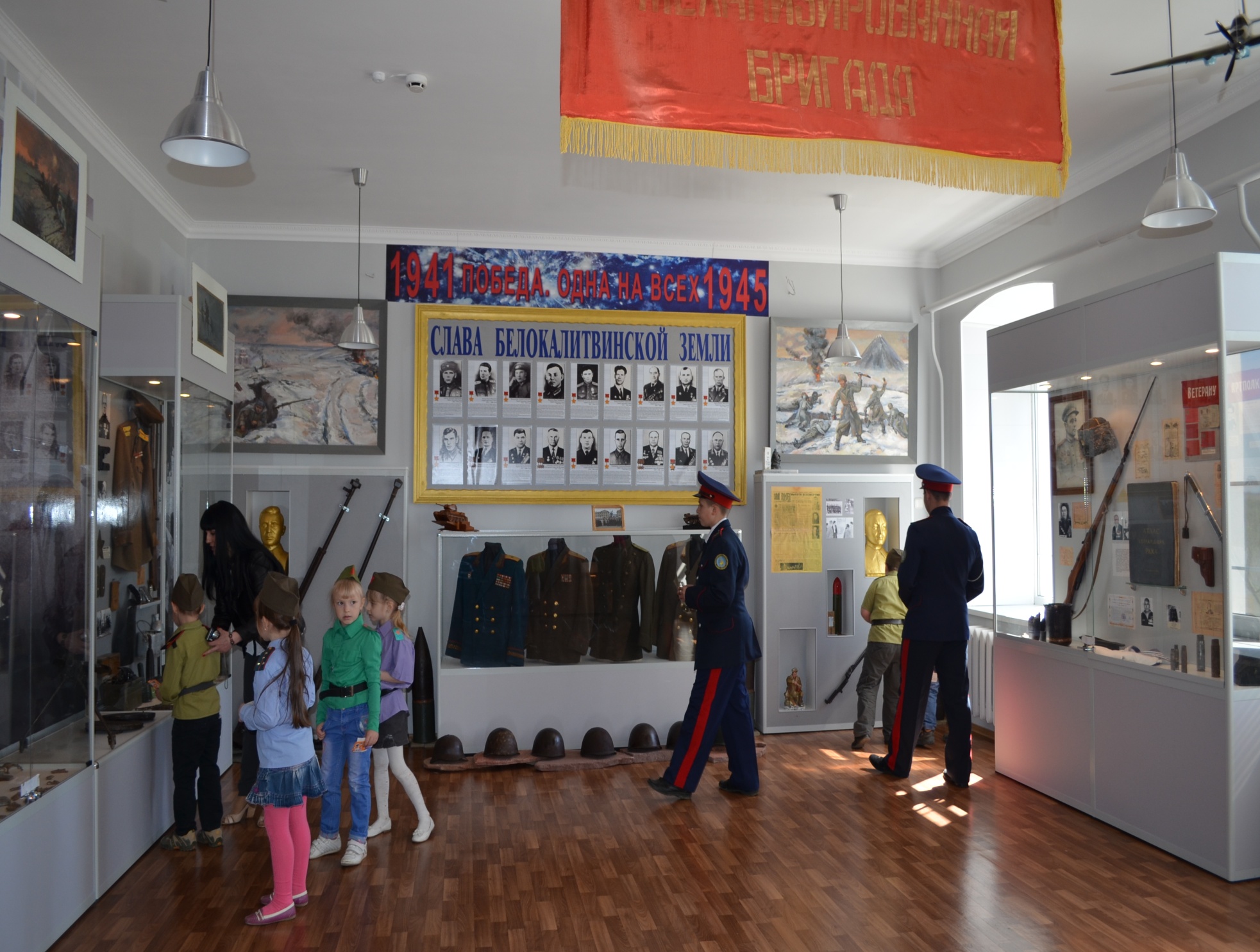 Создание целостной системы  
развития у дошкольников 
ценностного отношения 
к истории и культуре 
Донского края
в соответствии 
с ФГОС ДО.
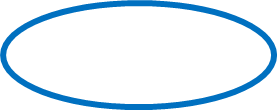 «Социально-коммуникативное развитие»
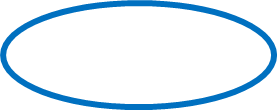 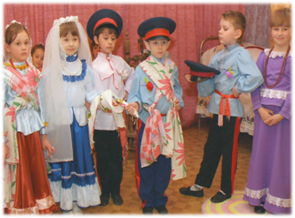 «Речевое
развитие»
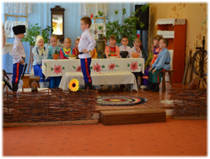 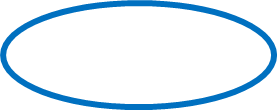 «Физическое
развитие»
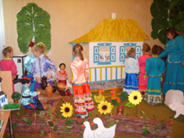 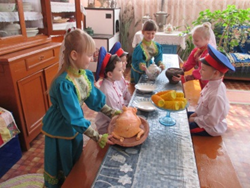